Enclosure Details
All the information you can record about your Enclosures!
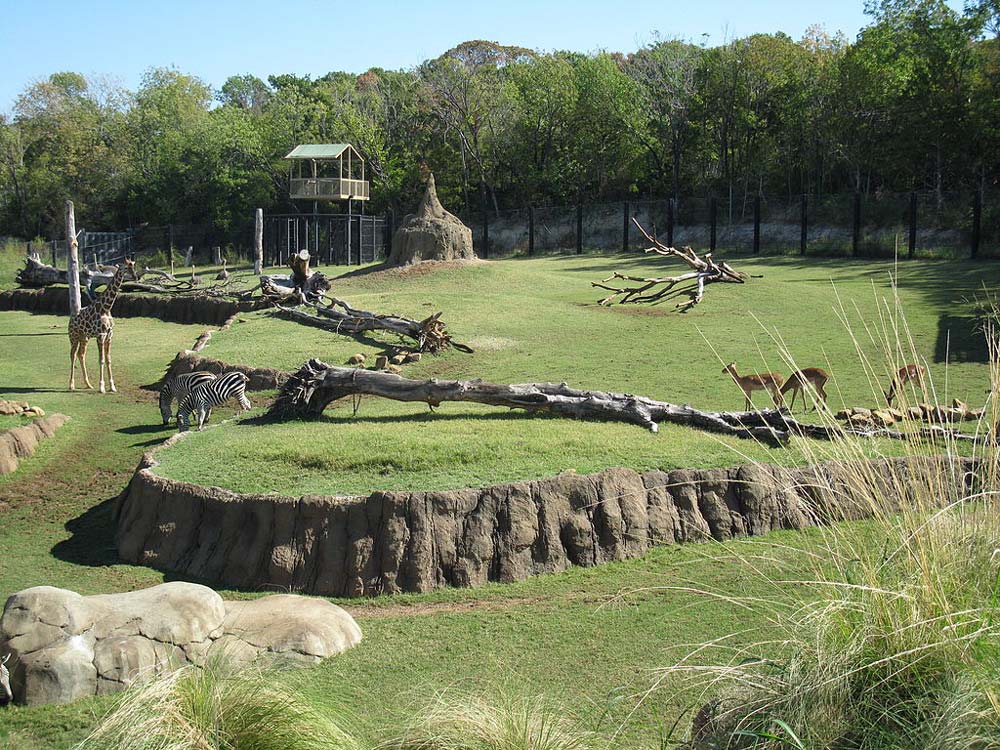 The Enclosure module in 
ZIMS offers much more than 
simply places to put your 
animals. Properly used, it can 
be an integral and vital part 
of your Animal Management 
Program. This PowerPoint will 
give you some ideas how to 
use the Enclosure module to 
its fullest.
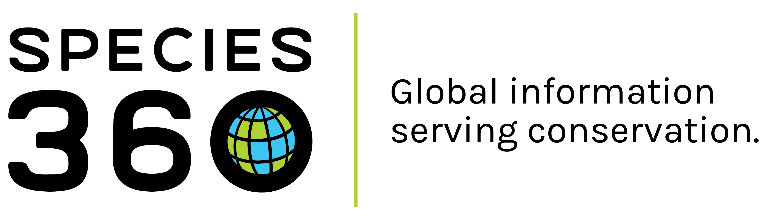 Planned Taxa
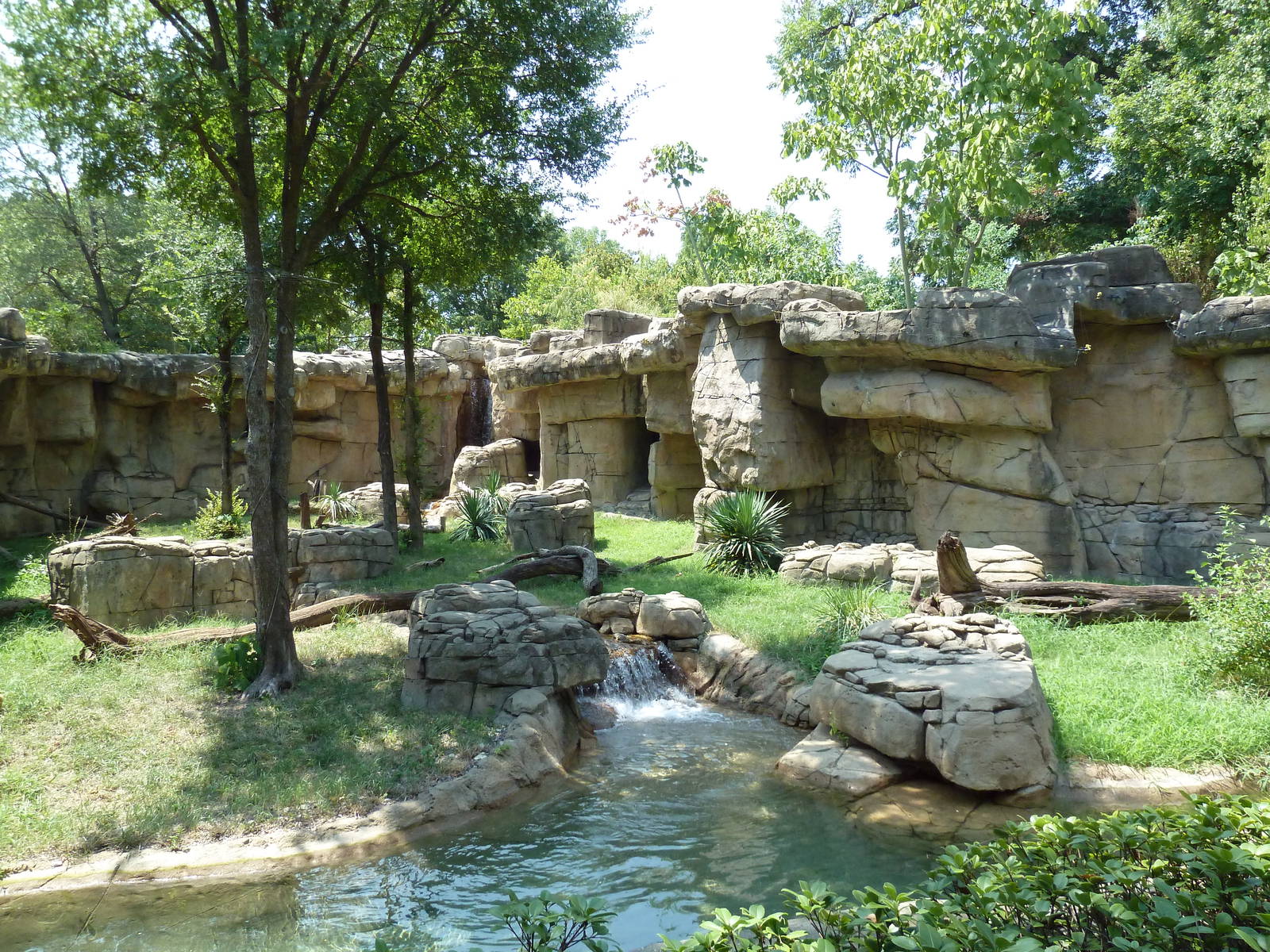 This was a great exhibit for 
your river otters but you 
know the group is getting 
old. What species do you 
have planned for the exhibit 
should it become empty? 
Planned Taxa lets you track 
what you may, or may not, 
want to fill the exhibit with.
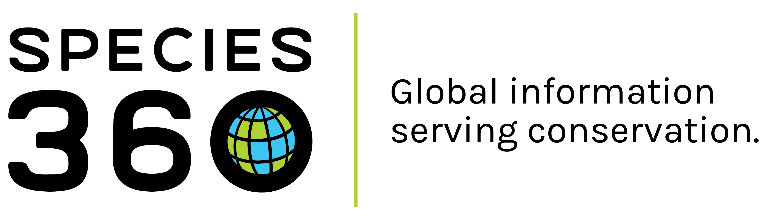 Feed Logs
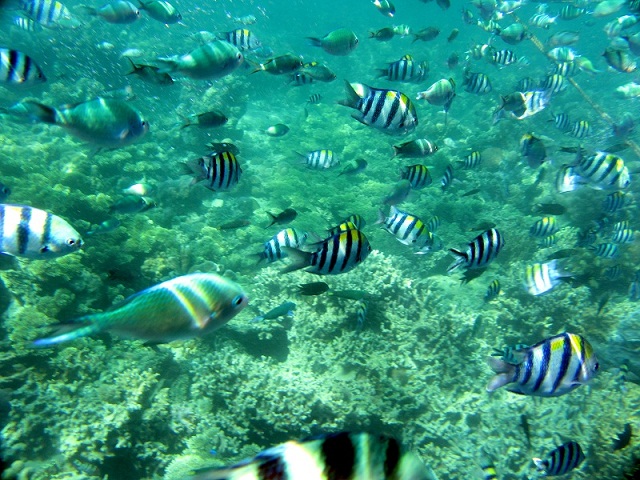 Have a mixed species exhibit 
where you broadcast the 
food and then remove what 
wasn’t consumed? Use the 
Enclosure Feed Log and check 
Apply to All Occupants. The 
information will be recorded 
into the Enclosure and the 
records of all the occupants.
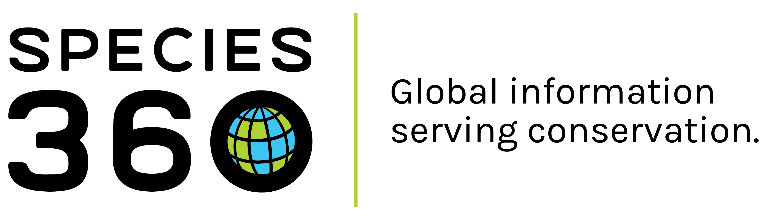 Maintenance & Requests
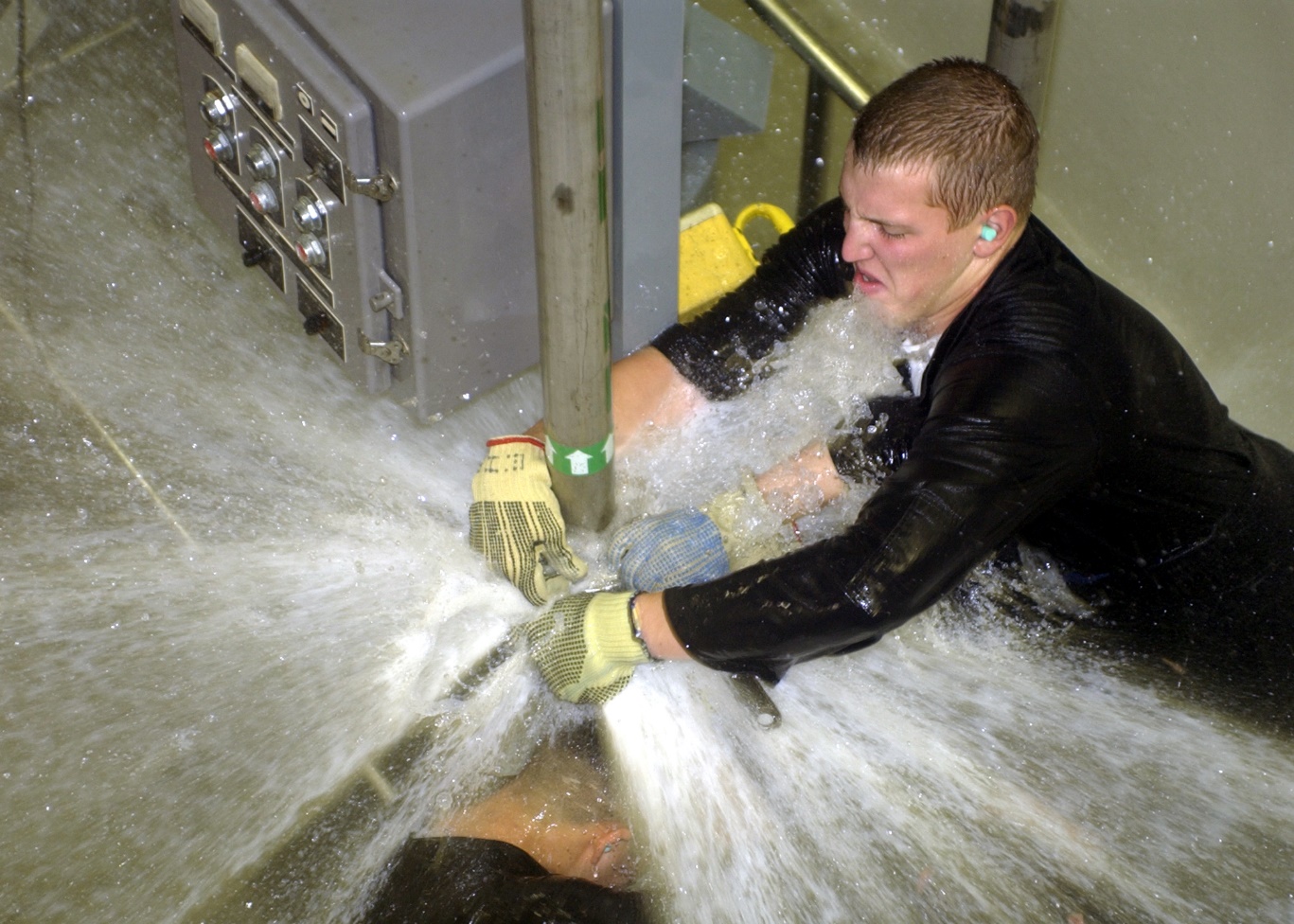 Had to do some maintenance 
on an enclosure? You can 
record this maintenance 
plus any requests for 
maintenance that have 
been submitted for the 
enclosure. If maintenance 
is constant you may need 
to reconsider some of the 
structure of the enclosure. 
You can also track water 
changes in the maintenance
grid.
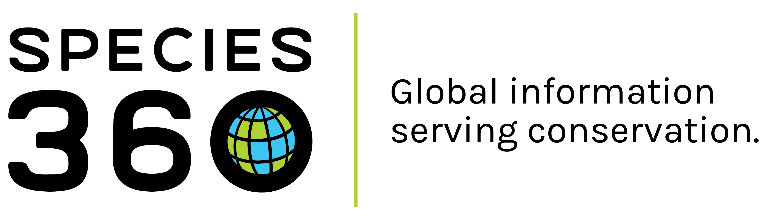 Environmental/Water Quality Measurements and Treatments
You can record Environmental 
Measurements that you take on 
Terrestrial Enclosures and any 
Water Quality Measurements 
you take on Aquatic Enclosures. 
These measurements are often 
paramount to the survival of the 
occupants of the enclosure and 
to make sure they fall within a
desired range you can create a
Measurement Range Template. 
In addition, if you treat an Aquatic 
Enclosure you can record that 
information.
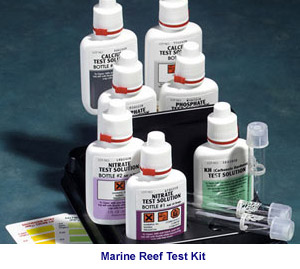 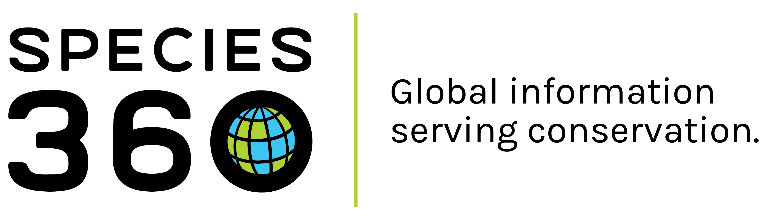 Dimensions
Does the Enclosure size meet 
the minimum requirements 
for the species? Entering the 
dimensions into ZIMS lets you 
quickly check should there be 
any questions about the 
appropriate size of your 
enclosure without having 
to re-measure.
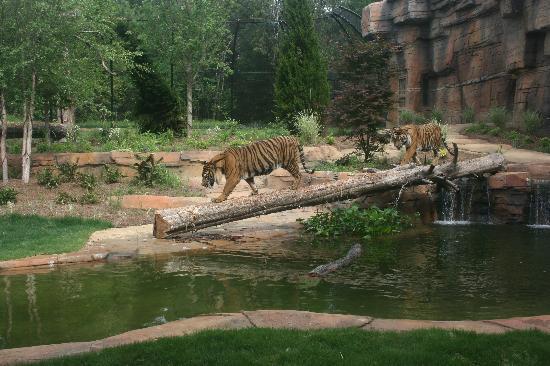 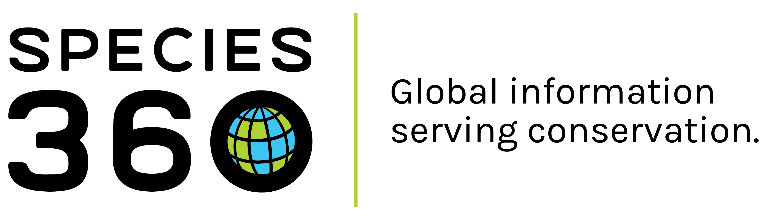 Barriers
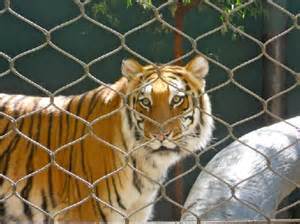 Do your barriers meet the 
requirements? Is your fence
high enough? Is your chain
link strong enough? For this 
tiger holding enclosure you 
can quickly check what gauge 
mesh is used and the 
tightness of the mesh 
should requirements change
or you get questions.
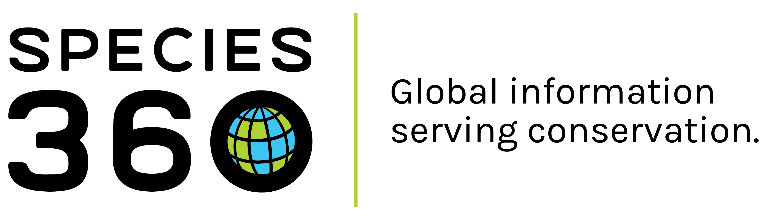 Plants
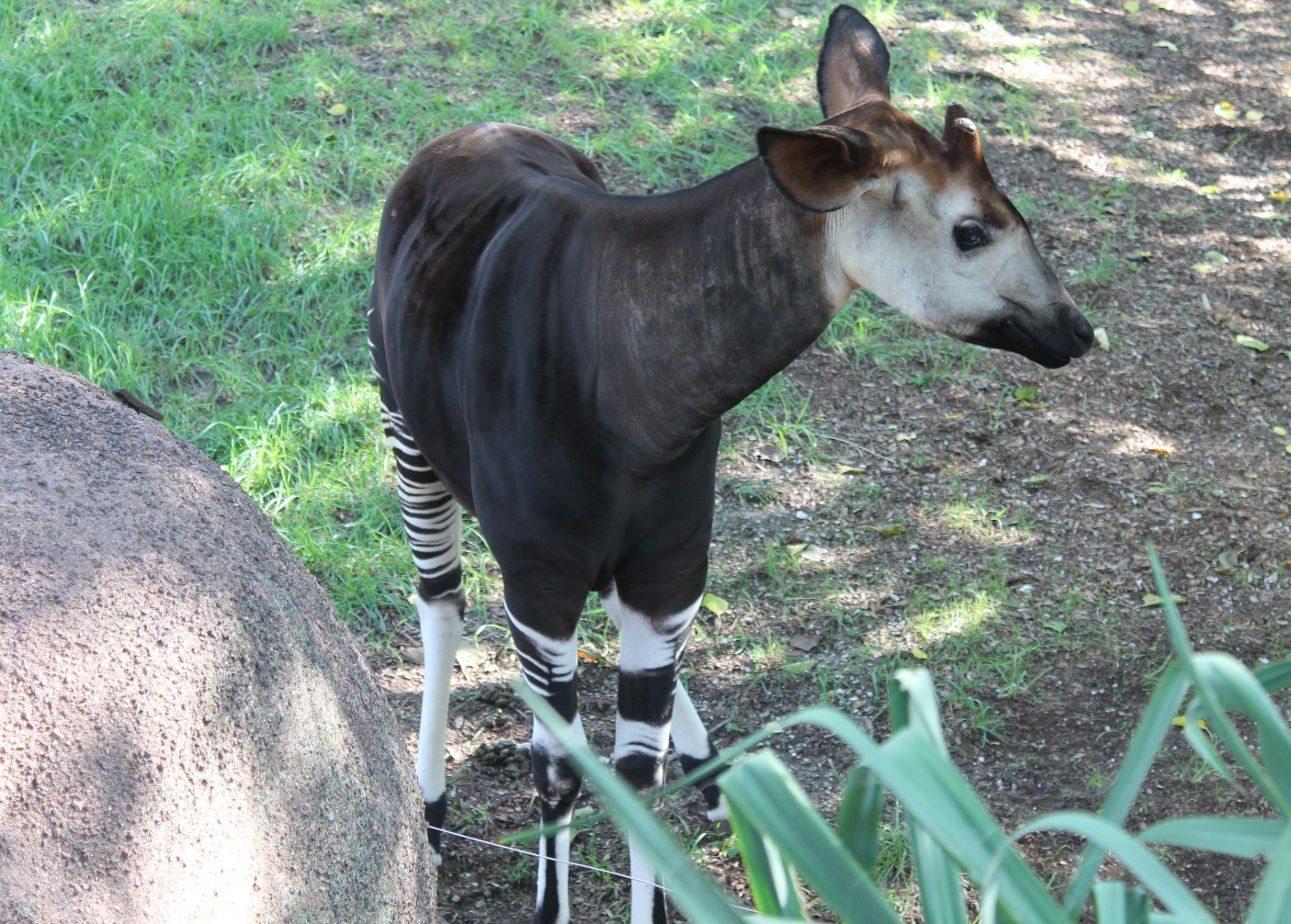 Your okapi is exhibiting 
signs of intestinal distress. 
The Veterinarian wants to 
know what plants it may 
have had access to. One 
of the plants that you 
recorded as being along 
the barrier, but behind 
the hot wire, has been 
known to be mildly toxic 
to hoofstock. Guess you 
better remove it.
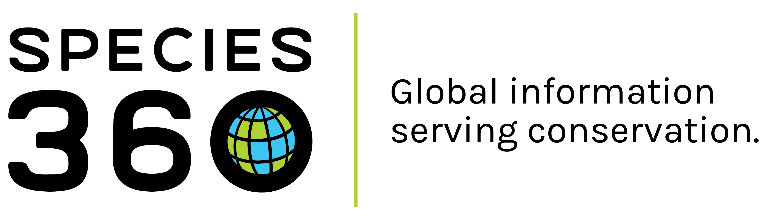 Substrates
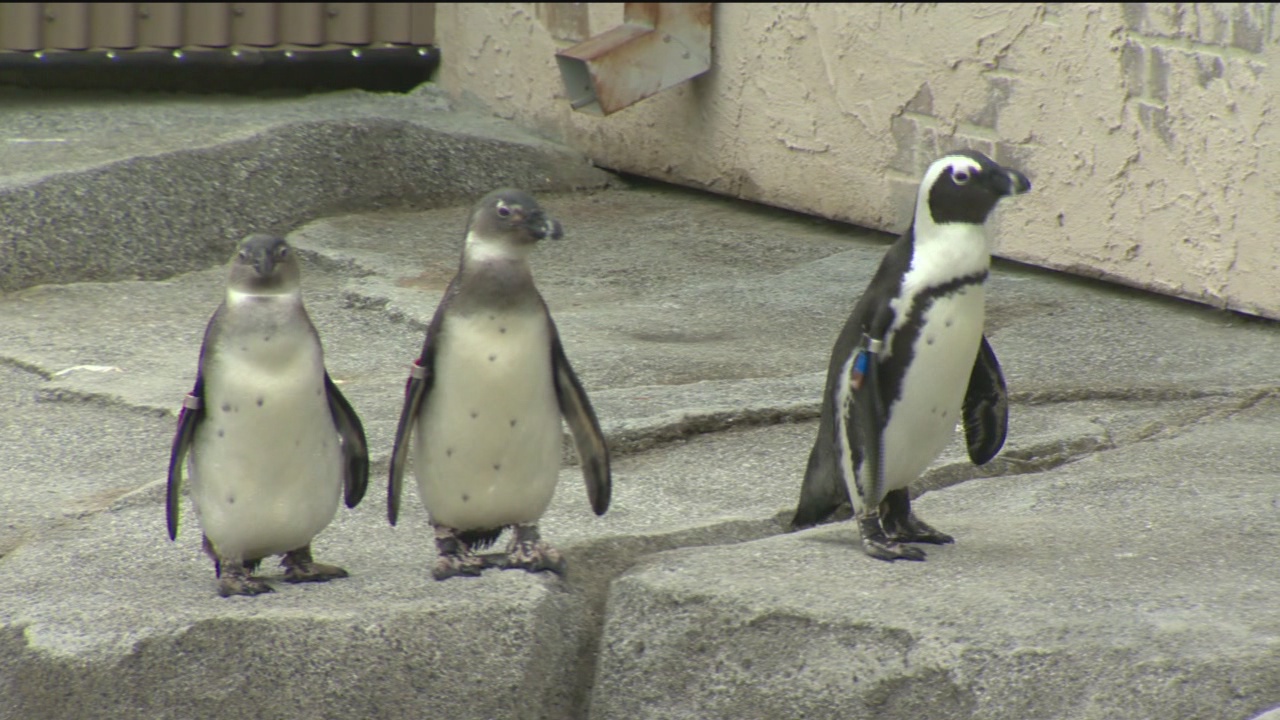 Suddenly your penguins have started developing bumblefoot at an alarming rate. 
Has anything changed? Yes, the substrate was changed six months ago to a new 
type of cement. May want to reconsider.
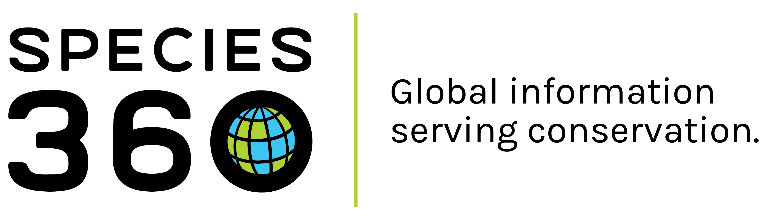 Furniture
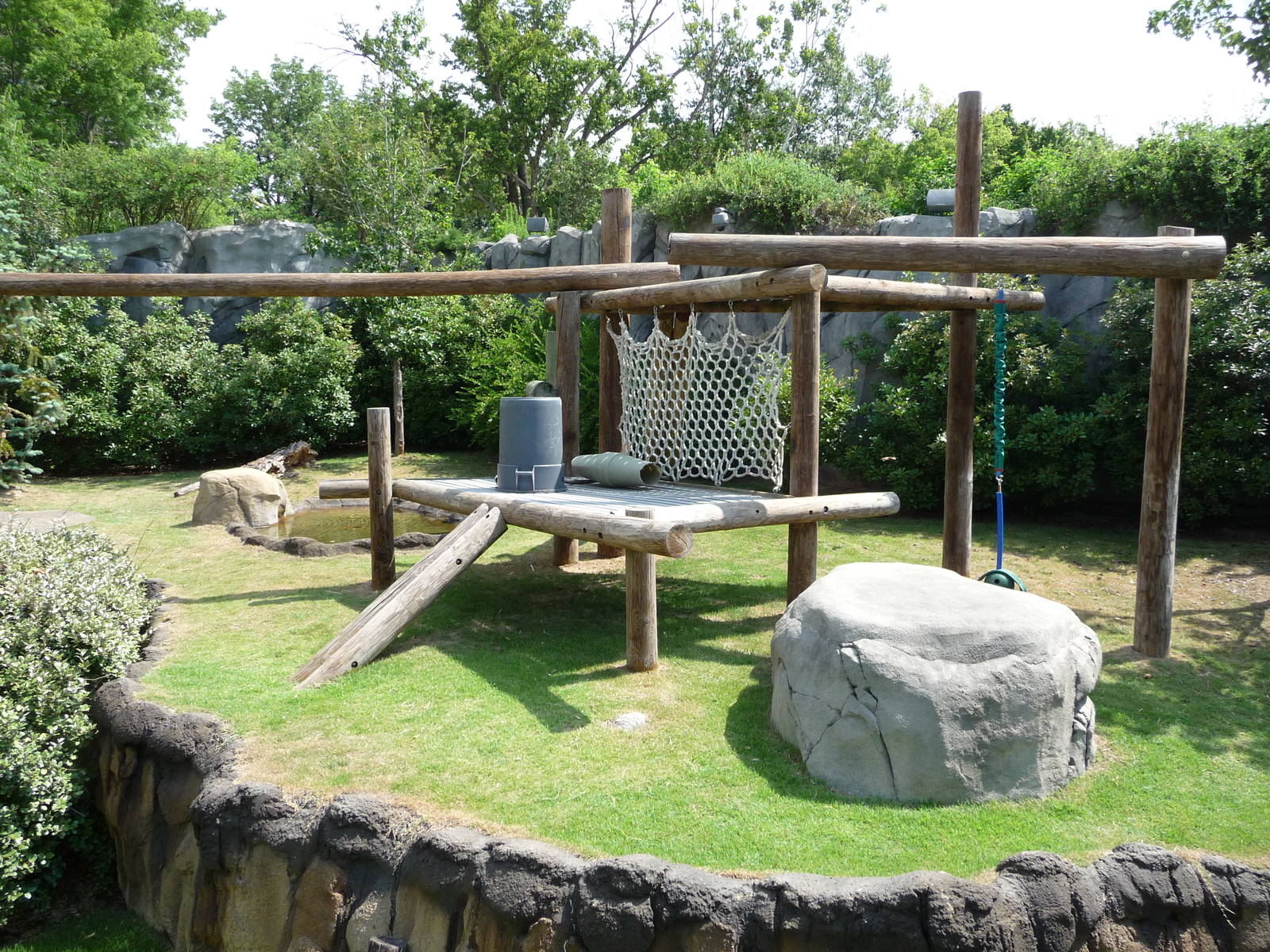 The gorillas seem to be 
demolishing their climbing 
mesh really quickly. You 
remember there was a 
type of mesh that lasted 
quite awhile. Reviewing 
the Enclosure Furniture 
information you find the 
long-lasting mesh and 
order some more.
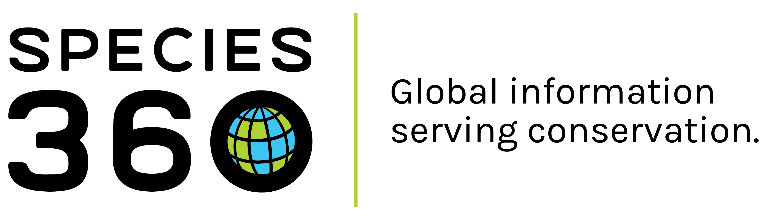 Assign Permits
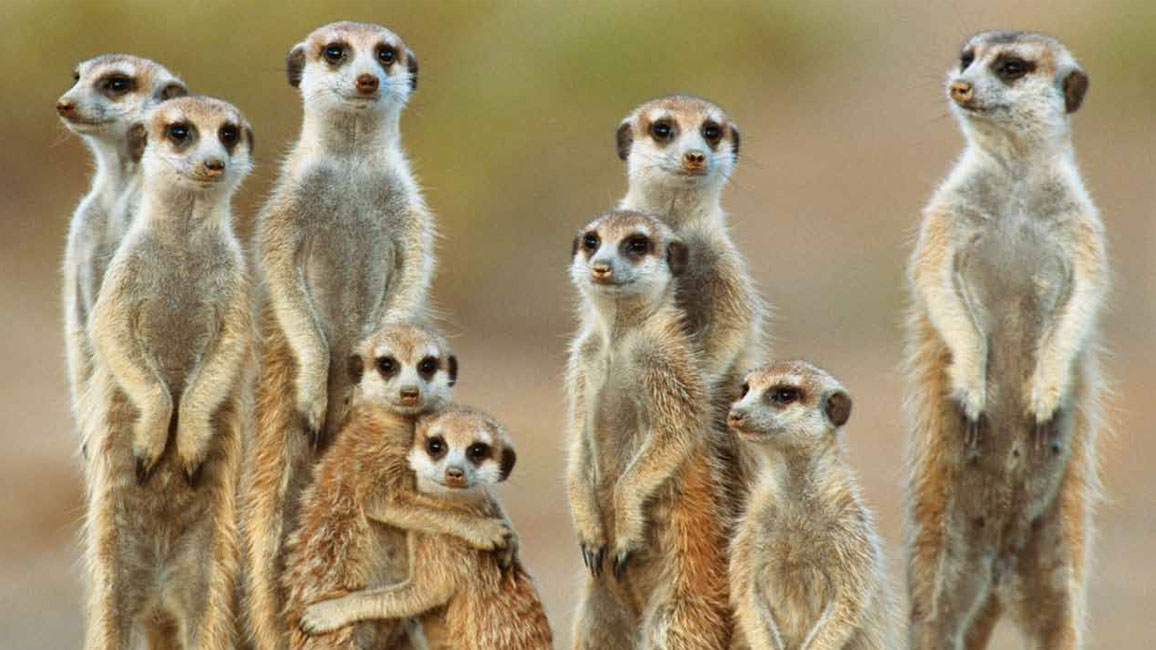 You just got your Injurious Wildlife permit issued for your upcoming meerkat
acquisition! You can assign the permit to the Enclosure. No hunting around
for the number when your inspector stops by!
Record Water Bodies
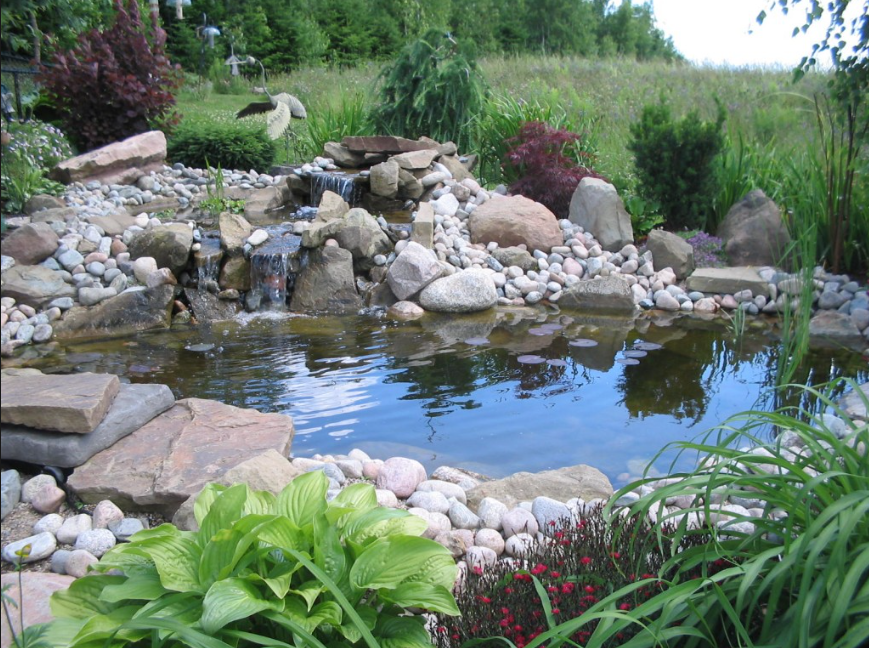 Your crane exhibit has a small
wading pond in the middle.
You don’t want to record
measurements on it but you
do want to note that it is
included in the exhibit and its
dimensions. Record a Water 
Body in the Terrestrial
enclosure.
Water Type
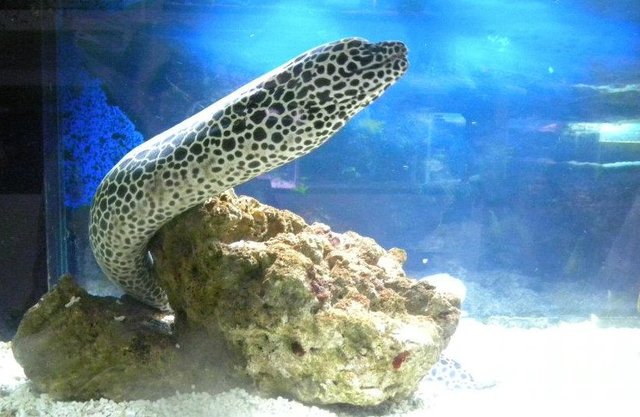 Knowing the Water Type of an Aquatic
enclosure is very important for aquarium
management. You are encouraged to
record the Water Type for all of your
Aquatic enclosures.
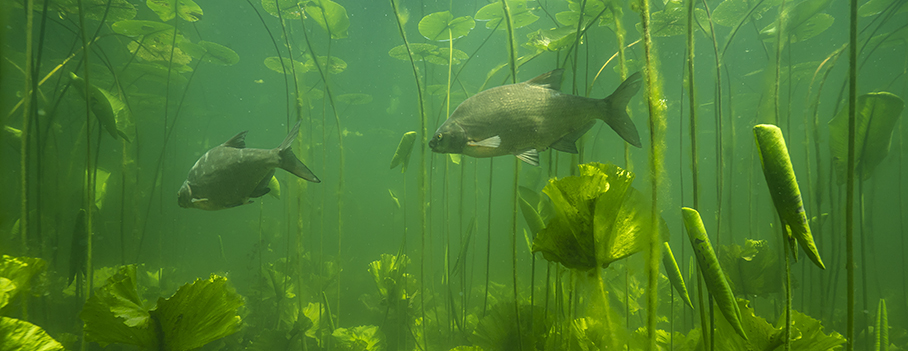 Assign Responsible Party
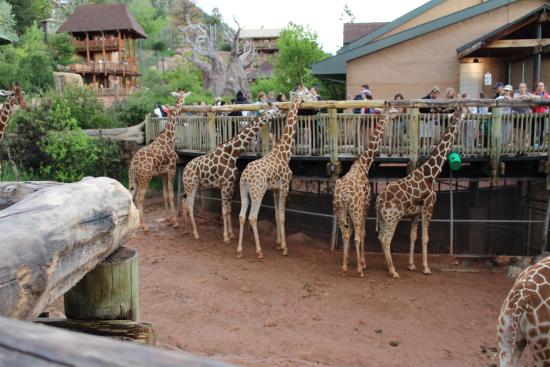 Knowing who oversees the care
and condition of an enclosure
can let staff know who to contact
if they have questions or concerns.
That person can be assigned as the
Responsible Party for the
enclosure.
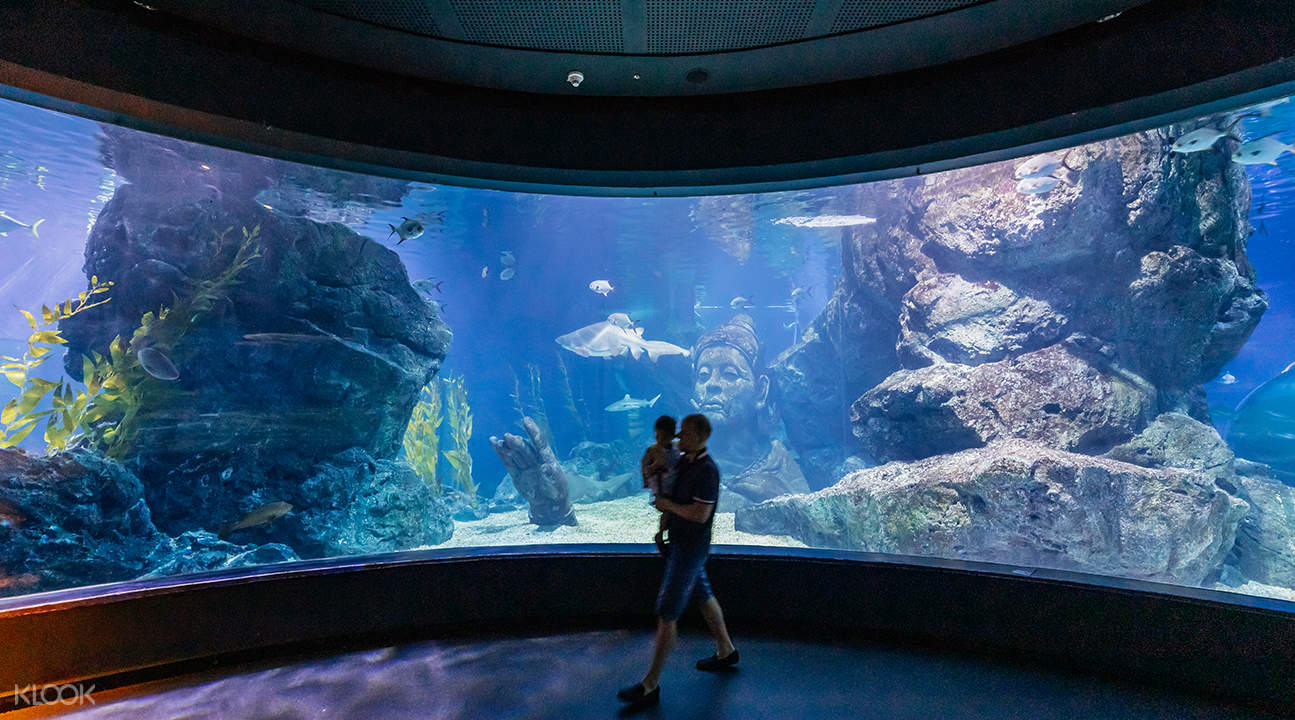 Move History
For enclosures that can be moved
from one Parent Enclosure to another,
you can track those moves using the
Move History grid. For example, during
a room renovation in your Reptile House
you may move all the tanks into 
another building temporarily and you
would want to track that. Or maybe a
rolling cage needs repair and you need
to move it from the Clinic into the 
Maintenance building. The enclosure
does not have to be marked as
Moveable to be able to move it.
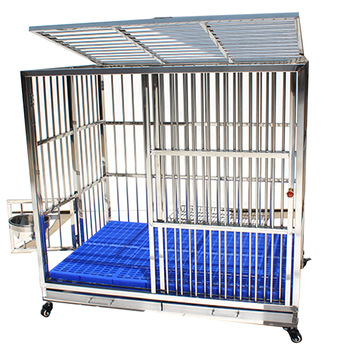 Attach Life Supports
Life Supports help keep
the environment for your
animals optimum. Although
Terrestrial enclosures can
benefit from Life Supports 
such as for temperature and
humidity control, your
Aquatic enclosures are
highly dependent on these
systems to maintain the
good health of their 
occupants. Life Supports 
can be created and attached 
to Enclosures.
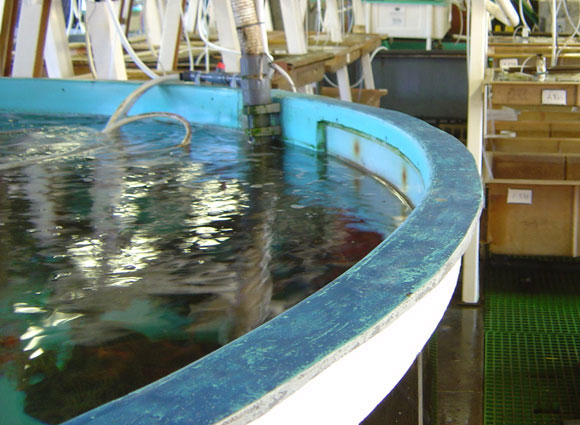 Alerts and Calendar Tasks
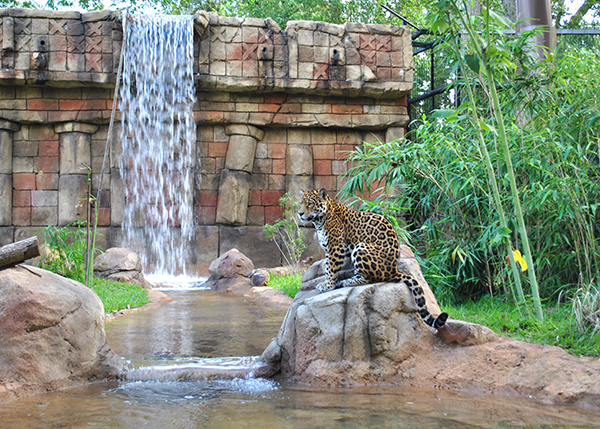 The sponsor for your new
Cat Canyon exhibit area is
coming to preview it before
your grand opening! Give the
area Staff a heads up by
creating a Calendar Alert to
get the animals out and the
holding areas cleaned by 9:00
am the day of the visit.
Calendar tasks can be used
for scheduling many routine
tasks such as maintenance too.
And That is Enclosure Details!
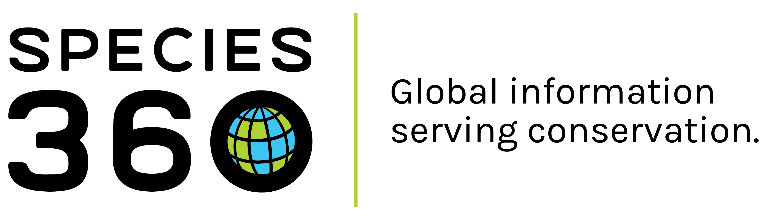